77. Yo Sólo Espero Ese Día
1. Yo sólo espero ese día cuando Cristo volverá,
Yo sólo espero ese día cuando Cristo volverá.
Afán y todo trabajo para mí terminarán;
:] Cuando Cristo venga a su reino me llevará. [:

2. Ya no me importa que el mundo me desprecie por doquier,
Ya no soy más de este mundo, soy del reino celestial.
Yo sólo espero ese día cuando me levantaré
:] De la tumba fría con un cuerpo ya inmortal. [:

3. Entonces allí triunfante y victorioso estaré,
A mi Señor Jesucristo cara a cara le veré.
Allí no habrá más tristezas, ni trabajos para mí,
:] Con los redimidos al Cordero alabaré[:
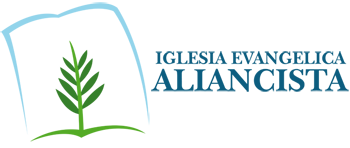